SINH HỌC 9
THCS LONG BIÊN
GV: VŨ NGUYỄN HUYỀN TRANG
1
SINH VẬT VÀ MÔI TRƯỜNG
CHƯƠNG I :  SINH VẬT VÀ MÔI TRƯỜNG
	                          BÀI 41
MÔI TRƯỜNG VÀ CÁC NHÂN TỐ SINH THÁI
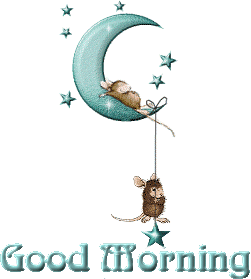 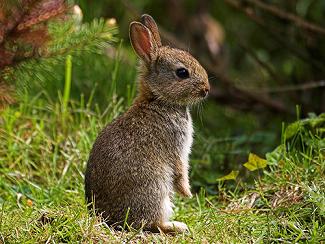 I/ Môi trường sống của sinh vật
? 
Quan sát hình cho biết Thỏ sống trong rừng chịu ảnh hưởng của những yếu tố nào?
Nhiệt độ
Thức ăn
Độ ẩm
Thợ săn
Ánh sáng
Thú dữ
……….....
……………
 Môi trường sống là gì?
I Môi trường sống của sinh vật
1. Môi trường sống là gì ?

là nơi sinh sống của sinh vật, bao gồm tất cả những gì bao quanh có tác động trực tiếp hoặc gián tiếp lên sự sống, phát triển, sinh sản của sinh vật.
2. Các loại môi trường.
2) Môi trường 
Trên mặt đất-
Không khí
4) Môi trường sinh vật
1) Môi trường nước
3) Môi trường trong đất
I/ Môi trường sống của sinh vật:
HS quan sát và chú thích hình 41.1
2
4
4
4
1
3
4
Hình 41.1: Các môi trường sống của sinh vật
I Môi trường sống của sinh vật
1. Môi trường là gì ?

Môi trường là nơi sinh sống của sinh vật, bao gồm tất cả những gì bao quanh chúng,có tác động trực tiếp hoặc gián tiếp lên sự sống, phát triển, sinh sản của sinh vật.
2. Các loại môi trường.

- Môi trường nước.
 - Môi trường trong đất.
 - Môi trường trên mặt đất - không khí .
 - Môi trường sinh vật.
MÔI TRƯỜNG SỐNG CỦA SINH VẬT
 MÔI TRƯỜNG NƯỚC
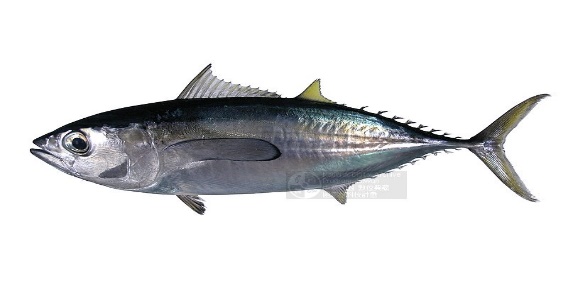 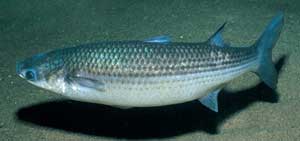 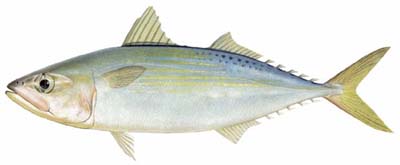 Cá đối
Cá nục
Cá ngừ
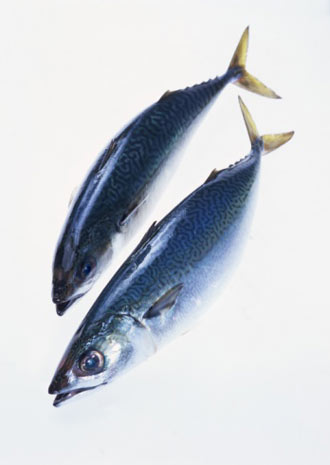 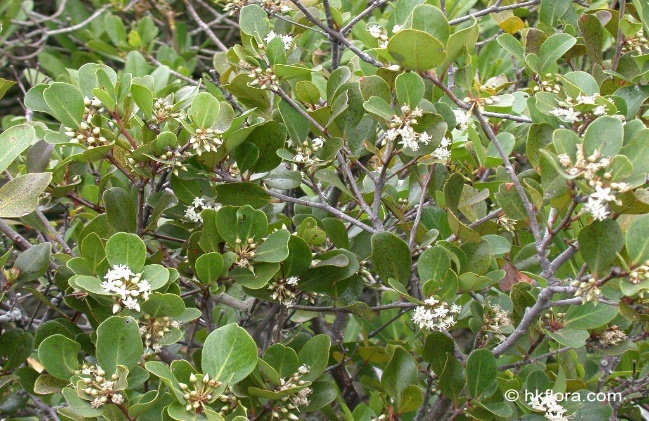 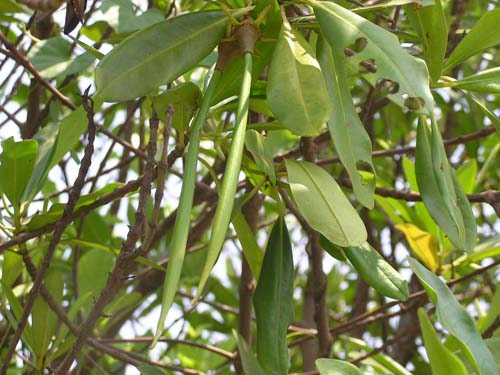 Sú
Đước
Cá thu
2/20/2021
TRẦN THỊ THU HỒNG
7
MÔI TRƯỜNG SỐNG CỦA SINH VẬT
 MÔI TRƯỜNG ĐẤT - KHÔNG KHÍ
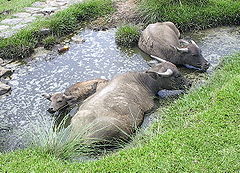 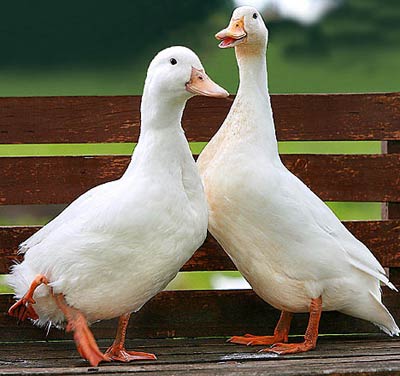 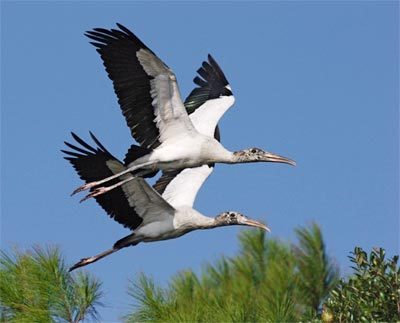 Cò
Vịt
Trâu
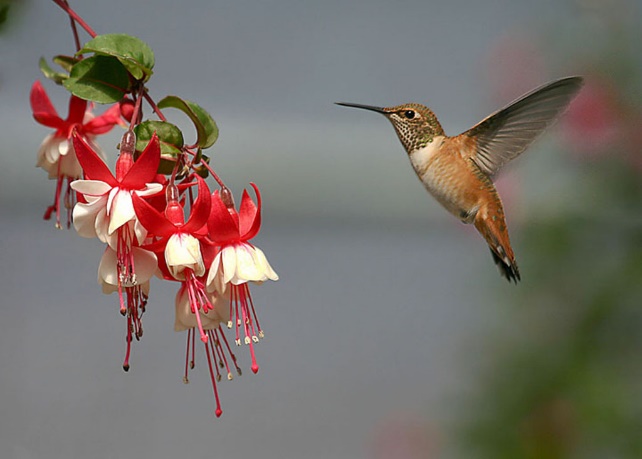 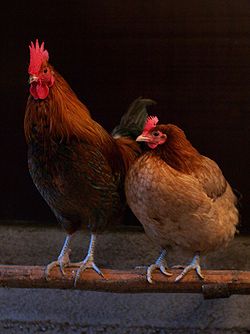 Gà
Chim
2/20/2021
8
MÔI TRƯỜNG SỐNG CỦA SINH VẬT
 MÔI TRƯỜNG TRONG ĐẤT
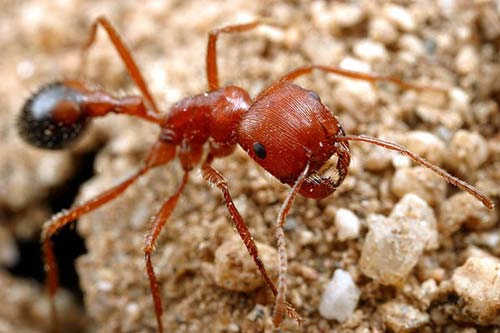 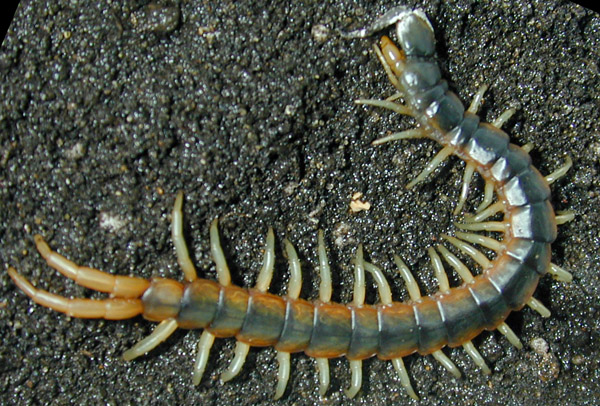 Kiến
Rết
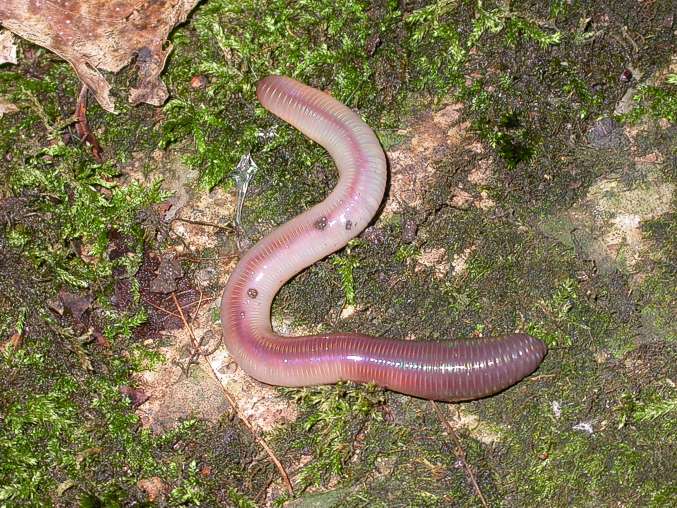 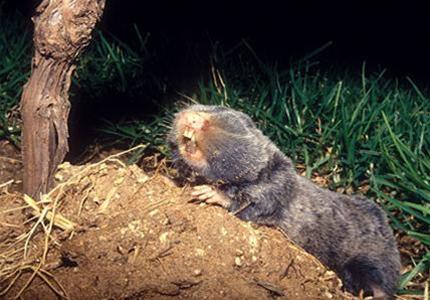 Giun đất
Chuột chũi
2/20/2021
TRẦN THỊ THU HỒNG
9
MÔI TRƯỜNG SỐNG CỦA SINH VẬT
 MÔI TRƯỜNG SINH VẬT
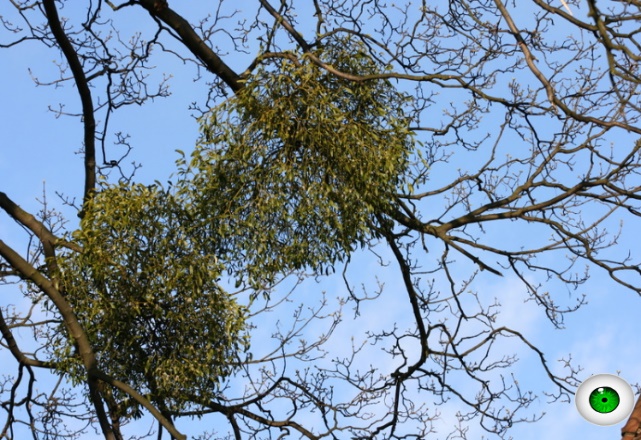 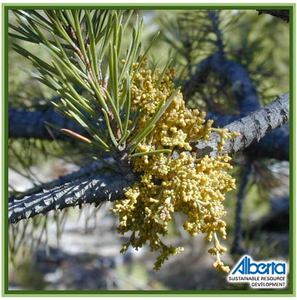 Cây tầm gửi sống ký sinh trên nhiều cây khác
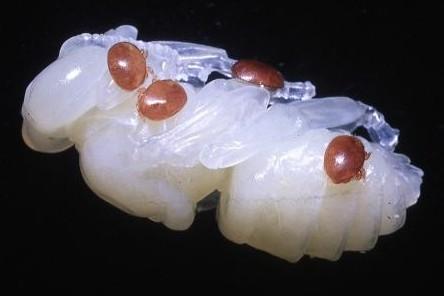 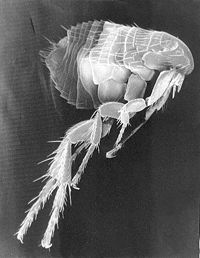 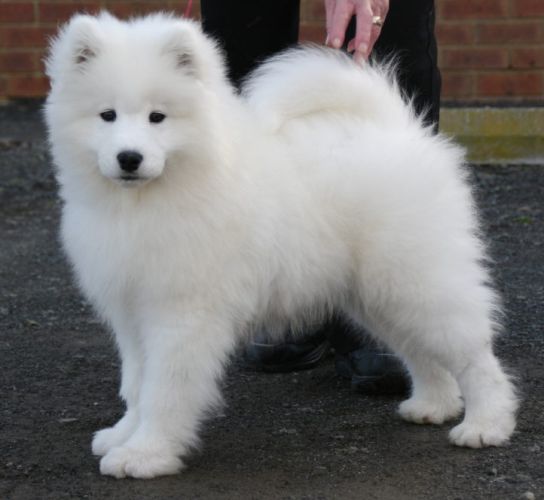 ký sinh
Mối ong ký sinh 
trên nhộng ong
Bọ chét
2/20/2021
10
I/ Môi trường sống của sinh vật:
Bài tập về nhà: Quan sát các hình ảnh trong tự nhiên, điền  nội dung phù hợp vào các ô trống trong bảng 41.1 – Trang 119 - SGK)
Mỗi HS kể 5 sinh vật.
Thỏ rừng
II/ Các nhân tố sinh thái của môi trường
Nhiệt độ       				         Thức ăn              

Độ ẩm                                                         Thợ săn

Ánh sáng					      Thú ăn thịt
Nhân tố sinh thái là gì?
- Nhân tố sinh thái là những yếu tố của môi trường tác động tới sinh vật.
Thỏ rừng
II/ Các nhân tố sinh thái của môi trường
Nhiệt độ       				       Thức ăn              

Độ ẩm                                                         Thợ săn

Ánh sáng					      Thú dữ
- Có 2 nhóm nhân tố sinh thái:
             + Nhân tố vô sinh (không sống): 
             + Nhân tố hữu sinh (sống)
Nhân tố hữu sinh
Nhân tố vô sinh
Nhiệt độ, độ ẩm, nước….
Nhân tố các sinh vật khác:
(Các vi sinh vật, nấm, thực vật, động vật)
Nhân tố con người
Tại sao nhân tố con người tách thành một nhân tố sinh thái độc lập ?
Một số hình ảnh về sự tác động của con người đến môi trường.
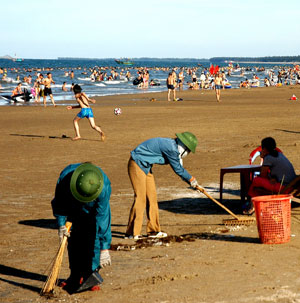 Quét rác
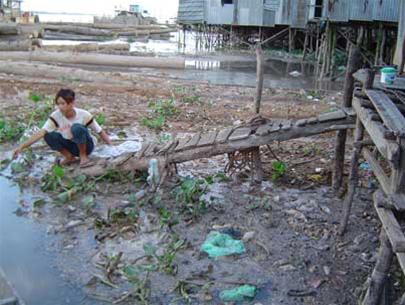 Vứt rác xuống sông
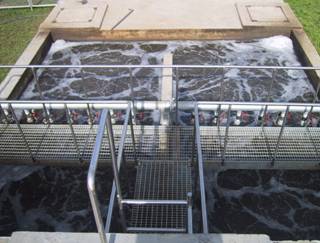 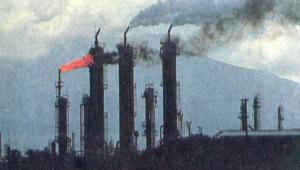 Xử lí nước thải
Khí thải từ nhà máy
Tác động tích cực
Tác động tiêu cực
II/ Các nhân tố sinh thái của môi trường:
Nghiên cứu thông tin SGK Trả lời mục ▼ của phần II (tr.120)
? Em hãy nhận xét về sự thay đổi của các nhân tố sau:
1) Trong một ngày ( từ sáng tới tối), ánh sáng mặt trời 
chiếu trên mặt đất thay đổi như thế nào? 
  2) Ở nước ta, độ dài ngày vào mùa hè và mùa đông có gì 
khác nhau?   
  3) Sự thay đổi nhiệt độ trong một năm diễn ra như thế nào?
II/ Các nhân tố sinh thái của môi trường:
Trong một ngày ( từ sáng tới tối), ánh sáng mặt trời chiếu trên mặt đất thay đổi như thế nào?
 Trong một ngày cường độ ánh sáng mặt
trời chiếu trên mặt đất tăng dần từ sáng tới trưa 
và sau đó giảm dần vào buổi chiều cho đến tối.
II/ Các nhân tố sinh thái của môi trường:
2) Ở nước ta, độ dài ngày vào mùa hè và mùa 
đông có gì khác nhau?
 Mùa hè có ngày dài hơn mùa đông.
II/ Các nhân tố sinh thái của môi trường:
3) Sự thay đổi nhiệt độ trong một năm diễn ra 
như thế nào?
 Trong năm nhiệt độ thay đổi theo mùa:
       + Mùa xuân ấm áp.
       + Mùa hè nhiệt độ không khí cao (nóng nực)
       + Mùa thu nhiệt độ không khí giảm (mát mẻ)
       + Mùa đông nhiệt độ xuống thấp (lạnh)
Nhận xét: Các nhân tố sinh thái tác động lên sinh vật thay đổi theo từng môi trường và từng thời gian.
Bài tập về nhà: Bài 1 đến bài 3 – Tr.121 - SGK
I/ Môi trường sống của sinh vật:
II/ Các nhân tố sinh thái của môi trường:
- Nhân tố sinh thái là những yếu tố của môi trường tác động tới sinh vật.
       - Có 2 nhóm nhân tố sinh thái:
             + Nhân tố vô sinh (không sống): 
             + Nhân tố hữu sinh (sống)
Nhiệt độ, độ ẩm, nước….
Nhân tố các sinh vật 
(Các vi sinh vật, nấm, thực vật, động vật)
Nhân tố con người
III/ Giới hạn sinh thái:
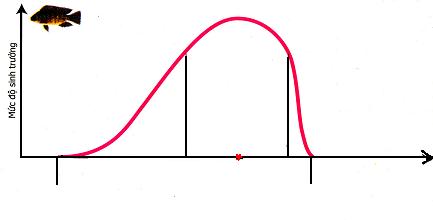 Giới hạn sinh thái là gì?
Khoảng thuận lợi
Giới hạn trên
Giới hạn dưới
t0 C
300C
Điểm cực thuận
50 C
Giới hạn chịu đựng
420 C
Điểm gây chết
Điểm gây chết
Hình 41.2  Giới hạn nhiệt độ của cá rô phi ở Việt Nam
Quan sát hình vẽ và cho biết :
1. Cá rô phi ở Việt Nam sống và phát triển ở nhiệt độ nào ?
2.  Nhiệt độ nào thuận lợi để cá rô phi sinh trưởng và phát triển?
Giới hạn sinh  thái là giới hạn chịu đựng của cơ thể sinh vật đối với một nhân tố sinh thái 
nhất định.
3. Nhiệt độ nào thuận lợi nhất để cá rô phi sinh trưởng và phát triển?
300C
Khoảng thuận lợi
Giới hạn dưới
Giới hạn trên
Cá rô phi
Loài nào có giới hạn sinh thái rộng hơn ?
Bài tập về nhà: Vẽ sơ đồ giới hạn sinh thái – Bài  4. Tr.121 - SGK
Mỗi loài sinh vật đều có giới hạn sinh thái riêng đối với từng nhân tố sinh thái.
50C
420C
280C
Khoảng thuận lợi
Giới hạn dưới
Giới hạn trên
Cá chép
20C
440C
I/ Môi trường sống của sinh vật:
-  Môi trường là nơi sống của sinh vật, bao gồm tất cả những gì bao quanh  sinh vật.
- Có 4 loại môi trường chủ yếu:
     + Môi trường nước
     + Môi trường trên mặt đất – không khí ( môi trường trên cạn)
     + Môi trường trong đất
     + Môi trường sinh vật
II/ Các nhân tố sinh thái của môi trường:
- Nhân tố sinh thái là những yếu tố của môi trường tác động tới sinh vật.
       - Có 2 nhóm nhân tố sinh thái:
             + Nhân tố vô sinh (không sống): 
             + Nhân tố hữu sinh (sống)
Nhiệt độ, độ ẩm, nước….
Nhân tố các sinh vật (Các vi sinh vật, nấm, 
thực vật, động vật)
Nhân tố con người
III/ Giới hạn sinh thái:
Giới hạn sinh  thái là giới hạn chịu đựng của cơ thể sinh vật đối với một nhân tố sinh thái 
nhất định.